CPSC 503Computational Linguistics
Lecture 2
Giuseppe Carenini
1/10/2013
CPSC503 Winter 2012
1
Today Jan 10
Questionnaire
Brief check of some background knowledge
English Morphology
FSA and Morphology
Start: Finite State Transducers (FST) and Morphological Parsing/Gen.
1/10/2013
CPSC503 Winter 2012
2
[Speaker Notes: FSA modelling English morphology can tell you whether a string is or is not an English word

Morphological parsing from the (spelling of a word) to a morpheme and feature sequence]
1/10/2013
CPSC503 Winter 2012
3
Today Jan 10
Brief check of some background knowledge
English Morphology
FSA and Morphology
Start: Finite State Transducers (FST) and Morphological Parsing/Gen.
1/11/2013
CPSC503 Winter 2012
4
[Speaker Notes: FSA modelling English morphology can tell you whether a string is or is not an English word

Morphological parsing from the (spelling of a word) to a morpheme and feature sequence]
Knowledge-Formalisms Map(including probabilistic formalisms)
State Machines (and prob. versions)
(Finite State Automata,Finite State Transducers, Markov Models)
Morphology
Machine Learning
Syntax
Rule systems (and prob. versions)
(e.g., (Prob.) Context-Free Grammars)
Semantics
Pragmatics
Discourse and Dialogue
Logical formalisms (First-Order Logics, Prob. Logics)
AI planners (MDP Markov Decision Processes)
1/11/2013
CPSC503 Winter 2012
5
[Speaker Notes: My Conceptual map - This is the master plan
Markov Models used for part-of-speech and dialog
Syntax is the study of formal relationship between words
How words are clustered into classes (that determine how they group and behave)
How they group with they neighbors into phrases]
Syntax
Rule systems (and prob. version)
(e.g., (Prob.) Context-Free Grammars)
Semantics
Logical formalisms 
(First-Order Logics)
Pragmatics
Discourse and Dialogue
AI planners
Today
State Machines (no prob.)
Finite State Automata (and Regular Expressions)
Finite State Transducers
(English)
Morphology
1/11/2013
CPSC503 Winter 2012
6
[Speaker Notes: The next two lectures will learn about
   Finite state automata (and Regular Expressions)
Finite state transducers
English morphology]
??
1
1
2
2
3
3
4
4
5
5
6
6
0
0
!
\
b
a
b
a
!
\
b
a
a
a
1/11/2013
CPSC503 Winter 2012
7
[Speaker Notes: What is it?
Is it D or ND?
Are ND more powerful?

NDFSA
- Transition can lead to multiple states- Explore one alternative at the time]
??
/CPSC50[34]/
/^([Ff]rom\b|[Ss]ubject\b|[Dd]ate\b)/
/[0-9]+(\.[0-9]+){3}/
1/11/2013
CPSC503 Winter 2012
8
[Speaker Notes: Def. Notation to specify a set of strings
. any character (when used without a \)
Searching and acting on what you find]
Fundamental Relations
implement
(generate and recognize)
Regular
Expressions
FSA
describe
Many
Linguistic
Phenomena
model
1/11/2013
CPSC503 Winter 2012
9
[Speaker Notes: FSAs and their close relatives are at the core of what we’ll be doing all semester.
Reg Exp notation to specify a set of strings
Besides implementing regular expression FSA have a wide variety of uses….

Regular expressions can be viewed as a textual way of specifying the structure of finite-state automata.
They both specify regular languages
0 is regular
Each element of alphabet is a regular language
L1 and L2 regular
L1 concatenated with L2 is regular
L1 union L2 is regular
Kleene closure of L1 is regular]
Second Usage of RegExp: Text Searching/Editing
/[tT]he/
/\bthe\b/
/\b[tT]he\b/
Find me all instances of the determiner “the” in an English text. 
To count them
To substitute them with something else
You try: /the/
The other cop went to the bank but there were no people there.
s/\b([tT]he|[Aa]n?)\b/DET/
1/11/2013
CPSC503 Winter 2012
10
[Speaker Notes: The process we just went through was based on fixing two kinds of errors
Matching strings that we should not have matched (there, other)
False positives
Not matching things that we should have matched (The)
False negatives
Reducing the error rate for an application often involves two antagonistic efforts: 
Increasing accuracy (minimizing false positives)
Increasing coverage (minimizing false negatives).]
Annotated Corpora
Example The CoNLL corpora provide chunk structures, which are encoded as flat trees. 
The CoNLL 2000 Corpus includes ***phrasal chunks***
The CoNLL 2002 Corpus includes ***named entity chunks***.

http://nltk.googlecode.com/svn/trunk/doc/howto/corpus.html
1/10/2013
CPSC503 Winter 2012
11
[Speaker Notes: [NP He ] [VP reckons ] [NP the current account deficit ] [VP will narrow ] [PP to ] [NP only # 1.8 billion ] [PP in ] [NP September ]
This data consists of the same partitions of the Wall Street Journal corpus (WSJ) as the widely used data for noun phrase chunking: sections 15-18 as training data (211727 tokens) and section 20 as test data (47377 tokens). The annotation of the data has been derived from the WSJ corpus by a program written by Sabine Buchholz from Tilburg University, The Netherlands.]
Syntax
Rule systems (and prob. version)
(e.g., (Prob.) Context-Free Grammars)
Semantics
Logical formalisms 
(First-Order Logics)
Pragmatics
Discourse and Dialogue
AI planners
Today
State Machines (no prob.)
Finite State Automata (and Regular Expressions)
Finite State Transducers
(English)
Morphology
1/11/2013
CPSC503 Winter 2012
12
[Speaker Notes: Finite-state methods are particularly useful in dealing with the lexicon (words)
So we’ll switch to talking about some facts about words and then come back to computational methods]
English Morphology
Def. The study of how words are formed from minimal meaning-bearing units (morphemes)
We can usefully divide morphemes into two classes
Stems: The core meaning bearing units
Affixes: Bits and pieces that adhere to stems to change their meanings and grammatical functions
Examples: unhappily, ……………
1/11/2013
CPSC503 Winter 2012
13
[Speaker Notes: Each one come up with a word and say what the stem is 

Un-happy
unbeliveably

Morphology is the study of the ways that words are built up from smaller meaningful units called morphemes]
Word Classes
For now word classes: nouns, verbs, adjectives and adverbs.
We’ll go into the gory details in Ch 5
Word class determines to a large degree the way that stems and affixes combine
1/11/2013
CPSC503 Winter 2012
14
[Speaker Notes: we have in mind familiar notions like
Right now we’re concerned with word classes because the way that stems and affixes combine is based to a 
large degree on the word class of the stem]
English Morphology
We can also divide morphology up into two broad classes
Inflectional
Derivational
1/11/2013
CPSC503 Winter 2012
15
Inflectional Morphology
The resulting word:
Has the same word class as the original
Serves a grammatical/semantic purpose different from the original
1/11/2013
CPSC503 Winter 2012
16
[Speaker Notes: Inflectional morphology concerns the combination of stems and affixes where the resulting word]
Nouns, Verbs and Adjectives (English)
Nouns are simple (not really)
Markers for plural and possessive
Verbs are only slightly more complex
Markers appropriate to the tense of the verb and to the person
Adjectives
Markers for comparative and superlative
1/11/2013
CPSC503 Winter 2012
17
Regulars and Irregulars
Some words misbehave (refuse to follow the rules)
Mouse/mice, goose/geese, ox/oxen
Go/went, fly/flew
Regulars…
Walk, walks, walking, walked, walked
Irregulars
Eat, eats, eating, ate, eaten
Catch, catches, catching, caught, caught
Cut, cuts, cutting, cut, cut
1/11/2013
CPSC503 Winter 2012
18
[Speaker Notes: Ok so it gets a little complicated by the fact that]
Derivational Morphology
Derivational morphology is the messy stuff that no one ever taught you.
Changes of word class 
Less Productive ( -ant V -> N only with V of Latin origin!)
1/11/2013
CPSC503 Winter 2012
19
[Speaker Notes: More complex than inflection for a number of reasons
Less productive (you cannot add and “able” to any verb) many more exception than inflectional
workerwriter]
Derivational Examples
Verb/Adj to Noun
1/11/2013
CPSC503 Winter 2012
20
Derivational Examples
Noun/Verb to Adj
1/11/2013
CPSC503 Winter 2012
21
[Speaker Notes: - al can also be V-> N]
Compute
Many paths are possible…
Start with compute
Computer -> computerize -> computerization
Computation -> computational
Computer -> computerize -> computerizable
Compute -> computee
1/11/2013
CPSC503 Winter 2012
22
Syntax
Rule systems (and prob. version)
(e.g., (Prob.) Context-Free Grammars)
Semantics
Logical formalisms 
(First-Order Logics)
Pragmatics
Discourse and Dialogue
AI planners
Summary
State Machines (no prob.)
Finite State Automata (and Regular Expressions)
Finite State Transducers
(English)
Morphology
1/11/2013
CPSC503 Winter 2012
23
[Speaker Notes: Finite-state methods are particularly useful in dealing with the lexicon (words)
So we’ll switch to talking about some facts about words and then come back to computational methods]
FSAs and Morphology
GOAL1: recognize whether a string is an English word

PLAN:
First we’ll capture the morphotactics (the rules governing the ordering of affixes in a language)
Then we’ll add in the actual stems
1/11/2013
CPSC503 Winter 2012
24
[Speaker Notes: Goal: recognize whether a string is an English word
First we’ll capture… 
We could list all of them and just perform a linear search

What is the problem with this idea]
FSA for Portion of Noun Inflectional Morphology
1/11/2013
CPSC503 Winter 2012
25
[Speaker Notes: Reg nouns
	ending in –s, -z, -sh, -ch, -x   -> es  (kiss, waltz, bush, rich, box)
	ending –y preceded by a consonant change the –y to -i]
Adding the Stems
But it does not express that:
Reg nouns ending in –s, -z, -sh, -ch, -x   -> es  (kiss, waltz, bush, rich, box)
Reg nouns ending –y preceded by a consonant change the –y to -i
1/11/2013
CPSC503 Winter 2012
26
[Speaker Notes: We expand each arc with the morphemes that make up the set…
The resulting FSA is defined at the level of words
This incorrectly accept foxs we will see later on how to deal with this
SPELLING CHANGES]
Small Fragment of V and N Derivational Morphology
[nouni] eg. hospital
[adjal] eg. formal
[adjous] eg. arduous
[verbj] eg. speculate
[verbk] eg. conserve
1/11/2013
CPSC503 Winter 2012
27
[Speaker Notes: An FSA for a small portion fragment of English derivational morphology
It gives an idea of its extreme complexity!
(there are exceptions to many of these constraints!)

Some models of English derivation are based on the more complex context-free grammar]
GOAL2: Morphological Parsing/Generation (vs. Recognition)
Recognition is usually not quite what we need. 
Usually given a word we need to find: the stem and its class and morphological features (parsing)
Or we have a stem and its class and morphological features and we want to produce the word (production/generation)
Examples (parsing)
From “cats” to “cat +N +PL”
From “lies” to ……
1/11/2013
CPSC503 Winter 2012
28
[Speaker Notes: lie +N +PL  or lie +V +3SG]
Computational problems in Morphology
Recognition: recognize whether a string is an English word (FSA)
Parsing/Generation:
stem, class, lexical features
….
word
….
lie +N +PL
e.g.,
lies
lie +V +3SG
Stemming:
stem
word
….
1/11/2013
CPSC503 Winter 2012
29
[Speaker Notes: buy +V +PAST-PART
This this+Pron+NomObl+3P+Sg I
s be+Verb+Pres+3sg 
only only+Adj 
Ambiguous stemming:
Organization -> organ / organize]
Finite State Transducers
FSA cannot help….
The simple story
Add another tape
Add extra symbols to the transitions

On one tape we read “cats”, on the other we write “cat +N +PL”
1/11/2013
CPSC503 Winter 2012
30
[Speaker Notes: FST key technology throughout NLP]
FSTs
parsing
generation
1/11/2013
CPSC503 Winter 2012
31
(Simplified) FST formal definition(you can skip 3.4.1 unless you want to work on FST)
Q: a finite set of states
I,O: input and an output alphabets (which may include ε)
Σ: a finite alphabet of complex symbols i:o, iI and oO 
Q0: the start state
F: a set of accept/final states (FQ)
A transition relation  δ that maps QxΣ to 2Q
1/11/2013
CPSC503 Winter 2012
32
[Speaker Notes: The book also mentions relater (you do not need to be concerned about that)
New edition provides a more sophisticated definition. Look at that and at 3.4.1 only if FST used in project.]
FST can be used as…
Translators: input one string from I, output another from O (or vice versa) 
Recognizers: input a string from IxO
Generator: output a string from IxO
1/11/2013
CPSC503 Winter 2012
33
[Speaker Notes: The book also mention relater (you do not need to be concerned about the)]
c:c
a:a
t:t
+PL:s
+N:ε
+SG: ε
Simple Example
Transitions (as a translator):
c:c means read a c on one tape and write a c on the other (or vice versa)
+N:ε means read a +N symbol on one tape and write nothing on the other (or vice versa)
+PL:s means read +PL and write an s (or vice versa)
1/11/2013
CPSC503 Winter 2012
34
[Speaker Notes: Or the opposite !

FSTs for the morphology of a natural language may have 105 – 107 states and arcs]
Examples (as a translator)
c:c
a:a
t:t
+PL:s
+N:ε
+SG: ε
lexical
parsing
surface
c
a
t
s
lexical
+SG
c
a
t
+N
generation
surface
1/11/2013
35
CPSC503 Winter 2012
+PL:s
l:l
i:i
e:e
+N:ε
q0
q1
q2
q3
q4
q6
q5
q7
+V:ε
+3SG:s
Slightly More complex Example
Transitions (as a translator):
l:l means read an l on one tape and write an l on the other (or vice versa)
+N:ε means read a +N symbol on one tape and write nothing on the other (or vice versa)
+PL:s means read +PL and write an s (or vice versa)
…
1/11/2013
CPSC503 Winter 2012
36
[Speaker Notes: Or the opposite !
[Mhori 97] p-subsequential transducers were introduced, which allow emission of up to p final
output strings.]
Examples (as a translator)
+PL:s
l:l
i:i
e:e
+N:ε
q0
q1
q2
q3
q4
q6
q5
q7
+V:ε
+3SG:s
lexical
parsing
surface
l
i
e
s
lexical
l
i
e
+V
+3SG
generation
surface
37
1/11/2013
CPSC503 Winter 2012
Examples (as a recognizer and a generator)
+PL:s
l:l
i:i
e:e
+N:ε
q0
q1
q2
q3
q4
q6
q5
q7
+V:ε
+3SG:s
l
i
e
+V
+3SG
lexical
surface
l
i
e
s
lexical
surface
1/11/2013
CPSC503 Winter 2012
38
Assignment-1 will be out today (due Jan 17)
Read Chp. 3 up to 3.10 excluded
(def. of FST: understand the one on slides)
(3.4.1 optional)
Next Time
Noisy Channel – Spelling Checker
Start N-grams
1/10/2013
CPSC503 Winter 2012
39
Examples
lexical
surface
m
i
c
e
lexical
c
a
t
+N
+PL
surface
1/11/2013
CPSC503 Winter 2012
40
FST: inflectional morphology of plural
Some regular-nouns
Notes:
X -> X:X
lexical:surface
Some irregular-nouns
o:i
1/11/2013
CPSC503 Winter 2012
41
[Speaker Notes: Right lexical tape
Left surface tape

Average high school student knows ~60,000 stems!]
Computational Morphology: Problems/Challenges
Ambiguity: one word can correspond to multiple structures (more critical in morphologically richer languages)

Spelling changes: may occur when two morphemes are combined
	e.g. butterfly + -s -> butterflies
1/11/2013
CPSC503 Winter 2012
42
[Speaker Notes: Recall that in non-deterministic recognition multiple paths through a machine may lead to an accept state]
Deal with Morphological Ambiguity
Find all the possible outputs (all paths) and return them all (without choosing)
Then Part-of-speech tagging
to choose…… look at the neighboring words
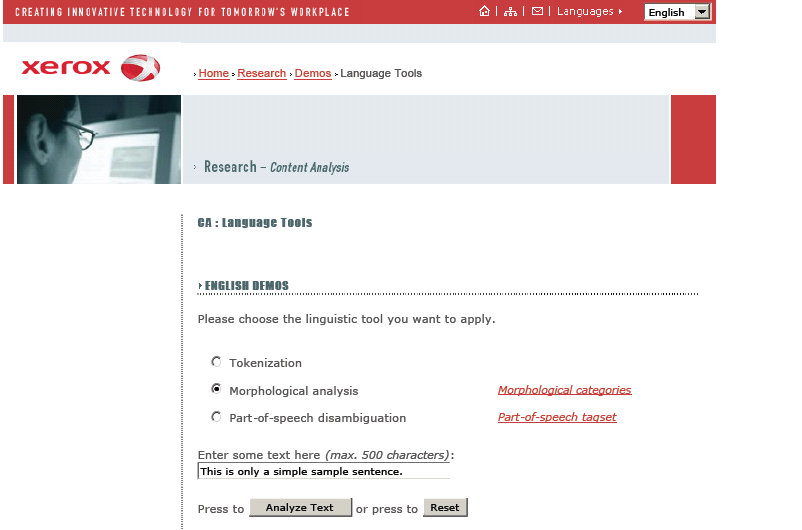 1/11/2013
CPSC503 Winter 2012
43
[Speaker Notes: How common in English?
Foxes  N/V
Barks N/V

For number 2 you need multiple output tapes
For sure more important in morphologically richer languages]
Ambiguity: more complex example
What’s the right parse for Unionizable?
Union-ize-able
Un-ion-ize-able
Each would represent a valid path through an FST for derivational morphology.
Both Adj……
1/10/2013
CPSC503 Winter 2012
44
[Speaker Notes: Why derivational?

Both adjectives… ambiguity cannot be solved by looking at part-of-speech of neighbors]
(2) Spelling Changes
When morphemes are combined inflectionally the spelling at the boundaries may change
Examples
E-insertion: when –s is added to a word, -e is inserted if word ends in –s, -z, -sh, -ch, -x   (e.g., kiss, miss, waltz, bush, watch, rich, box)

Y-replacement: when –s or -ed are added to a word ending with a –y, -y changes to –ie or –i respectively (e.g., butterfly, try)
1/11/2013
CPSC503 Winter 2012
45
[Speaker Notes: Morpophonemic
Leaves, which is also ambiguous
f-v alternation: wife -> wives, leaf -> leaves]
Solution: Multi-Tape Machines
Add intermediate tape 
Use the output of one tape machine as the input to the next
Add intermediate symbols
^ morpheme boundary
# word boundary
1/11/2013
CPSC503 Winter 2012
46
[Speaker Notes: To deal with this we can simply add more tapes and use the output of one tape machine as the input to the next
So to handle irregular spelling changes we’ll add intermediate tapes with intermediate symbols]
Multi-Level Tape Machines
FST-1
FST-2
FST-1 translates between the lexical and the intermediate level 
FTS-2 handles the spelling changes (due to one rule) to the surface tape
1/11/2013
CPSC503 Winter 2012
47
[Speaker Notes: Now whenever FST-1 adds a suffix it also adds a ^ 
To deal with this we can simply add more tapes and use the output of one tape machine as the input to the next
So to handle irregular spelling changes we’ll add intermediate tapes with intermediate symbols

We use one machine to transduce between the lexical and the intermediate level, and another to 
handle the spelling changes to the surface tape]
FST-1 for inflectional morphology of plural (Lexical <-> Intermediate )
Some 
regular-nouns
+PL:^s#
#
#
#
Some irregular-nouns
o:i
ε:s
ε:#
+PL:^
1/11/2013
CPSC503 Winter 2012
48
[Speaker Notes: ^ morpheme boundary symbol
# word boundary symbol]
Example
lexical
f
o
x
+N
+PL
intemediate
lexical
m
o
u
s
e
+N
+PL
intemediate
1/11/2013
CPSC503 Winter 2012
49
[Speaker Notes: It does not do anything if the rule does not apply
A key feature of this machine is that it doesn’t do anything to inputs to which it doesn’t apply.
Meaning that they are written out unchanged to the output tape.]
FST-2 for E-insertion(Intermediate <-> Surface)
E-insertion: when –s is added to a word, -e is inserted if word ends in –s, -z, -sh, -ch, -x 
…as in fox^s# <-> foxes
#: ε
1/11/2013
CPSC503 Winter 2012
50
[Speaker Notes: Any feasible pair that is not in the transducer
Just to show you how complex they are
There is a typo
Try kiss#?]
Examples
intermediate
f
o
x
^
s
#
surface
intermediate
b
o
x
^
i
n
g
#
surface
1/11/2013
CPSC503 Winter 2012
51
[Speaker Notes: It does not do anything if the rule does not apply
A key feature of this machine is that it doesn’t do anything to inputs to which it doesn’t apply.
Meaning that they are written out unchanged to the output tape.]
Where are we?
#
1/11/2013
CPSC503 Winter 2012
52
Final Scheme: Part 1
1/11/2013
CPSC503 Winter 2012
53
Final Scheme: Part 2
1/11/2013
CPSC503 Winter 2012
54
Intersection (FST1, FST2) = FST3
States of FST1 and FST2 : Q1 and Q2
States of intersection: (Q1 x Q2)
Transitions of FST1 and FST2 : δ1, δ2
Transitions of intersection : δ3
For all i,j,n,m,a,b δ3((q1i,q2j), a:b) = (q1n,q2m) iff
δ1(q1i, a:b) = q1n AND
δ2(q2j, a:b) = q2m
a:b
q1i
q1n
a:b
a:b
a:b
(q1i,q2j)
(q1n,q2m)

q2j
q2m
1/11/2013
CPSC503 Winter 2012
55
[Speaker Notes: Only sequences accepted by both transducers are accepted!
Initial if both states are initial
Accept if both states are accept]
Composition(FST1, FST2) = FST3
States of FST1 and FST2 : Q1 and Q2
States of composition : Q1 x Q2
Transitions of FST1 and FST2 : δ1, δ2
Transitions of composition : δ3
For all i,j,n,m,a,b δ3((q1i,q2j), a:b) = (q1n,q2m) iff
There exists c such that
δ1(q1i, a:c) = q1n AND
δ2(q2j, c:b) = q2m
a:c
q1i
q1n
c:b
a:b
a:b

q2j
q2m
(q1i,q2j)
(q1n,q2m)
1/11/2013
CPSC503 Winter 2012
56
[Speaker Notes: Create a set of new states that correspond to each pair of states from the original machines (New states are called (x,y), where x is a state from M1, and y is a state from M2)
Create a new FST transition table for the new machine according to the following intuition…
There should be a transition between two related states in the new machine if it’s 
the case that the output for a transition from a state from M1, is the same as the 
input to a transition from M2 or…
Initial if Xa is initial
Accept if Yb is accept]
FSTs in Practice
Install an FST package…… (pointers)
Describe your “formal language” (e.g, lexicon, morphotactic and rules) in a RegExp-like notation (pointer)
Your specification is compiled in a single FST  
Ref: “Finite State Morphology” (Beesley and Karttunen, 2003, CSLI Publications) (pointer)
Complexity/Coverage: 
FSTs for the morphology of a natural language may have 105 – 107 states and arcs
Spanish (1996)  46x103 stems; 3.4 x 106 word forms
Arabic (2002?) 131x103 stems; 7.7 x 106 word forms
1/10/2013
CPSC503 Winter 2012
57
[Speaker Notes: Run with moderate complexity if deterministic and minimal]
Other important applications of FST in NLP
From segmenting words into morphemes to…
Tokenization: 
finding word boundaries in text (?!) …maxmatch
Finding sentence boundaries: punctuation… but . is ambiguous look at example in Fig. 3.22
Shallow syntactic parsing: e.g., find only noun phrases 
Phonological Rules…… (Chpt. 11)
1/10/2013
CPSC503 Winter 2012
58
[Speaker Notes: English has orthographic spaces and punctuation but languages like Chinese or Japanese don’t…
maxmatch “ the table down there”]
Computational tasks in Morphology
Recognition: recognize whether a string is an English word (FSA)
Parsing/Generation:
stem, class, lexical features
….
word
….
buy +V +PAST-PART
bought
e.g.,
buy +V +PAST
Stemming:
stem
word
….
1/10/2013
CPSC503 Winter 2012
59
[Speaker Notes: participle

Form: en+ large +ment +s 
Gloss: VR1+ AJ +NR25 +PL 
Cat: PREFIX ROOT SUFFIX INFL 
Feat: [fromcat: AJ [lexcat: AJ [fromcat: V [fromcat: N tocat: V aform: !POS] tocat: N tocat: N finite: !-] number: !SG] number: SG reg: +]]
Stemmer
E.g. the Porter algorithm, which is based on a series of sets of simple cascaded rewrite rules:
(condition) S1->S2
ATIONAL  ATE (relational  relate)
(*v*) ING   if stem contains vowel (motoring  motor)
Cascade of rules applied to: computerization
ization -> -ize computerize
ize -> ε  computer
Errors occur:
organization  organ, university  universe
Code freely available in most languages: Python, Java,…
1/10/2013
CPSC503 Winter 2012
60
[Speaker Notes: For practical work, therefore, the new Snowball stemmer is recommended. The Porter stemmer is appropriate to IR research work involving stemming where the experiments need to be exactly repeatable. 
Does not require a big lexicon!
The Porter algorithm consists of seven simple sets of rules. Applied in order.
In each step if more than one of the rules applies, only the one
With the longest match suffix is followed

Handles both inflectional and derivational suffixes]
Stemming mainly used in Information Retrieval
Run a stemmer on the documents to be indexed
Run a stemmer on users queries
Compute similarity between queries and documents (based on stems they contain)
Seems to work especially well with smaller documents
1/10/2013
CPSC503 Winter 2012
61
[Speaker Notes: There are way less stems than words!
Works with new words]
Porter as an FST
The original exposition of the Porter stemmer did not describe it as a transducer but…
Each stage is a separate transducer
The stages can be composed to get one big transducer
1/10/2013
CPSC503 Winter 2012
62
NLP research at UBC
TOPICS
Generation and Summarization of Evaluative Text (e.g., customer reviews)
Summarization of conversations (emails, blogs, meetings)
Subjectivity Detection, Domain Adaptation, Rhetorical Parsing

PEOPLE: G. Carenini & R. Ng (Profs), G. Murray (Postdoc) + Students

SUPPORT: NSERC, Google, BObjects(now SAP), 
COLLABORATIONS: MSResearch
http://people.cs.ubc.ca/~rjoty/Webpage/
1/10/2013
CPSC503 Winter 2012
63
[Speaker Notes: NSERC  http://www.nserc-crsng.gc.ca/]
Next Time
Read handout
Probability
Stats
Information theory
Next Lecture: 
(if not finished today) finish Chpt 3, 3.10-11
Start Probabilistic Models for NLP (Chpt. 4, 4.1 – 4.2 and 5.9!)
1/10/2013
CPSC503 Winter 2012
64